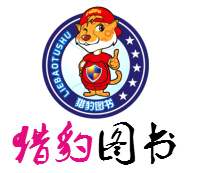 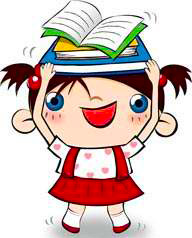 同学们，你们听了儿歌，知道一年有哪几个季节吗？
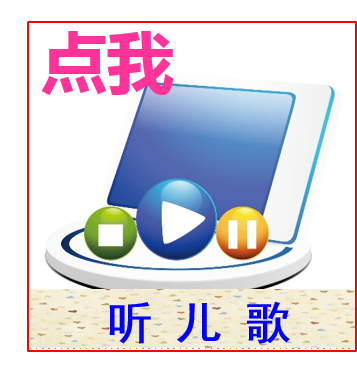 新课导入
春 夏 秋 冬
《四季童谣》
秋 天
1
一年级上册
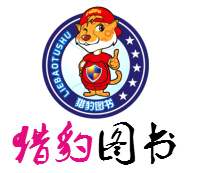 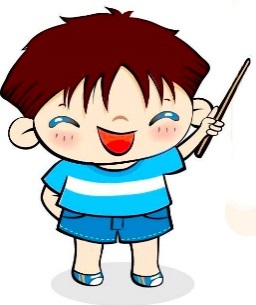 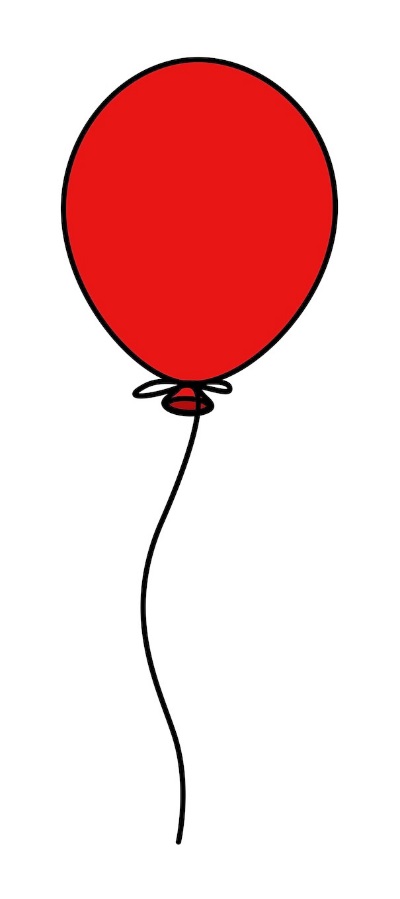 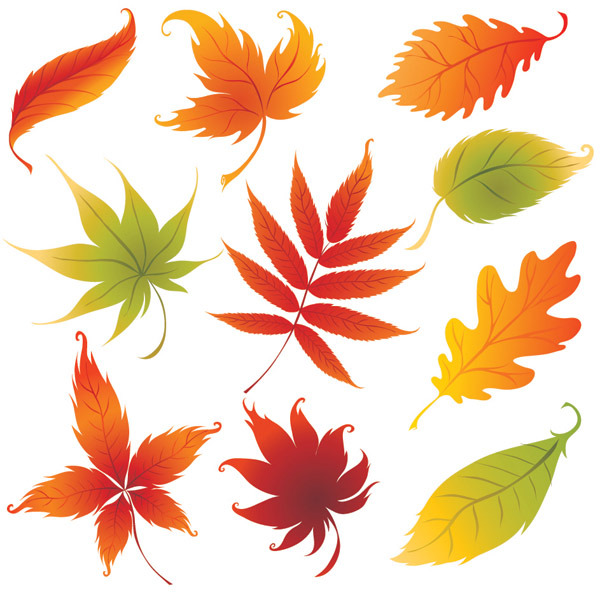 qì
qiū
我会认
秋
气
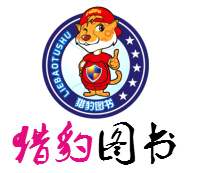 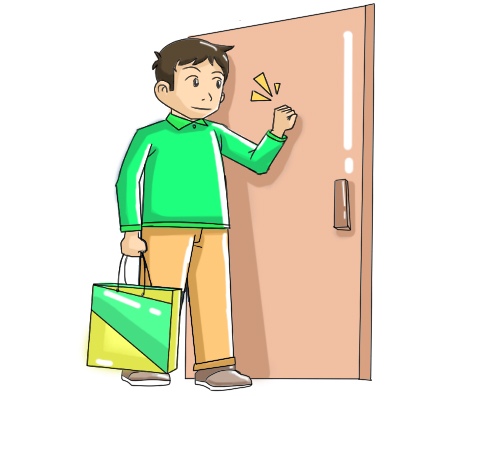 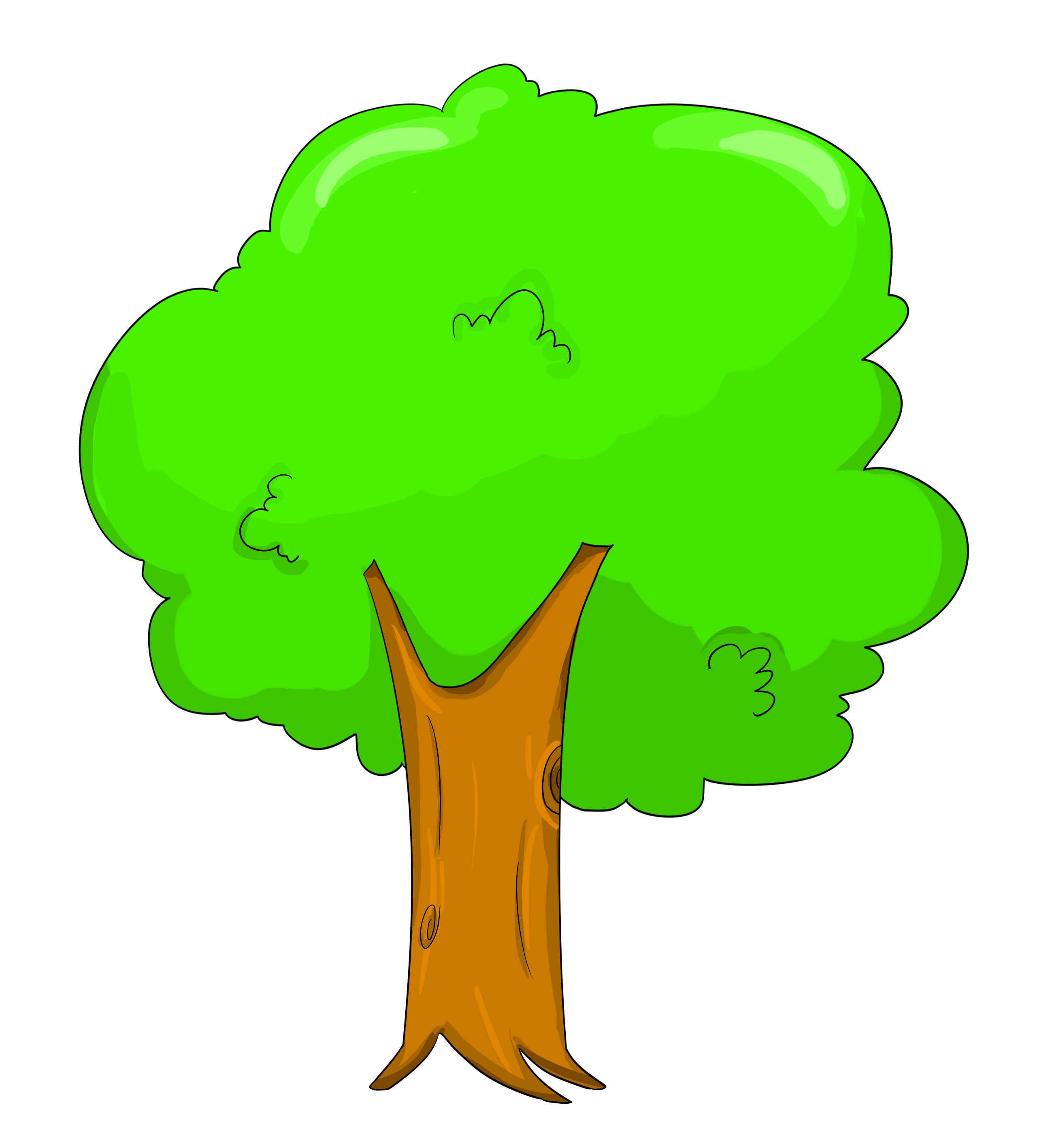 le
shù
了
树
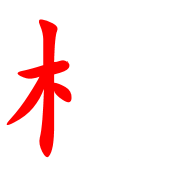 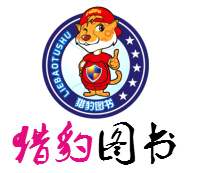 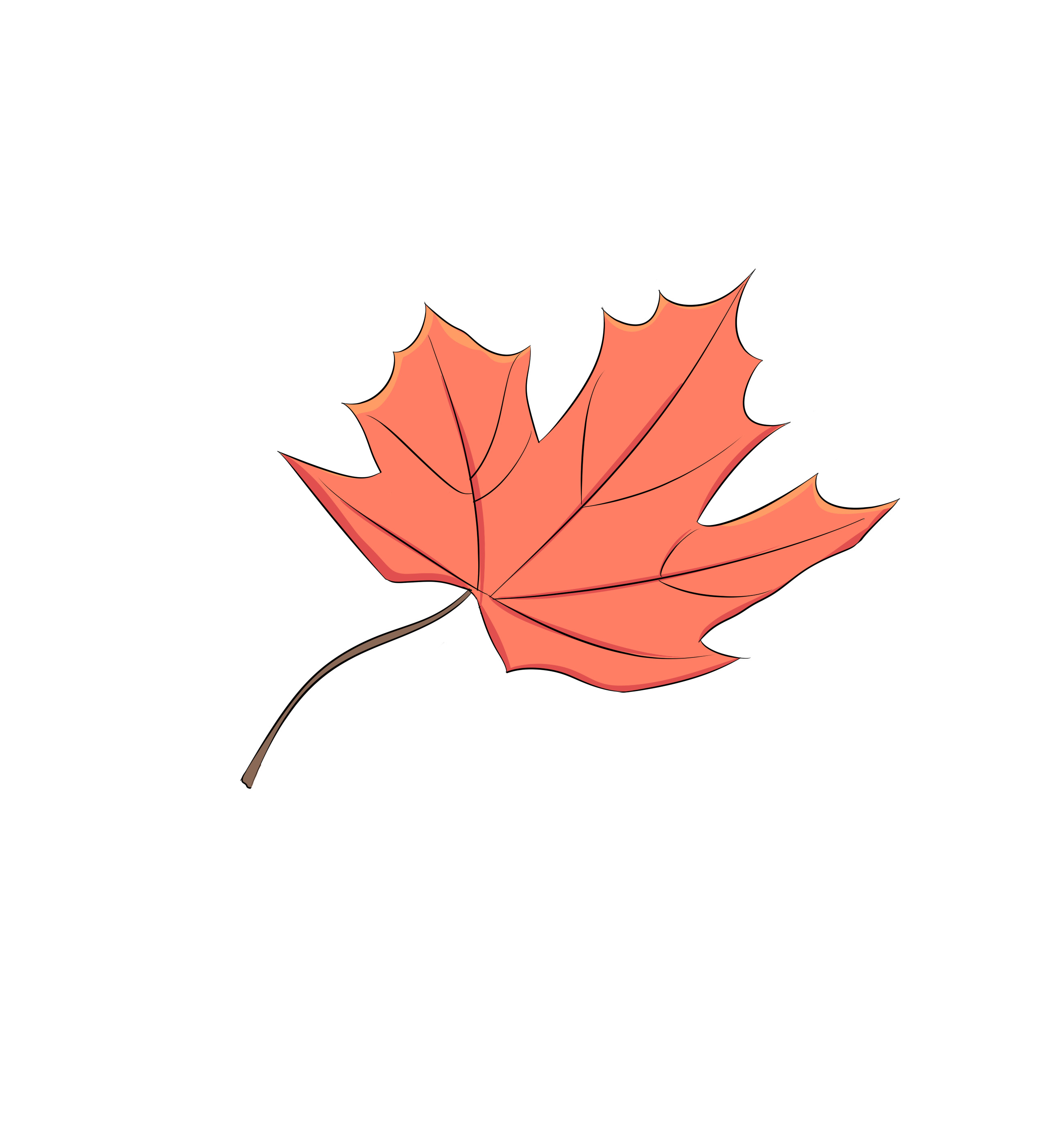 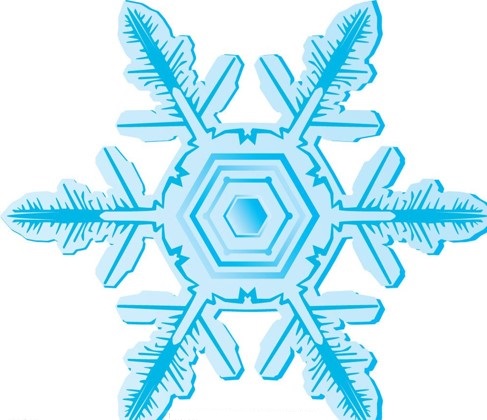 piàn
yè
叶
片
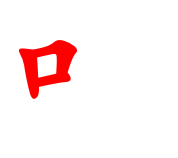 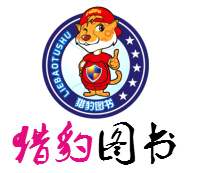 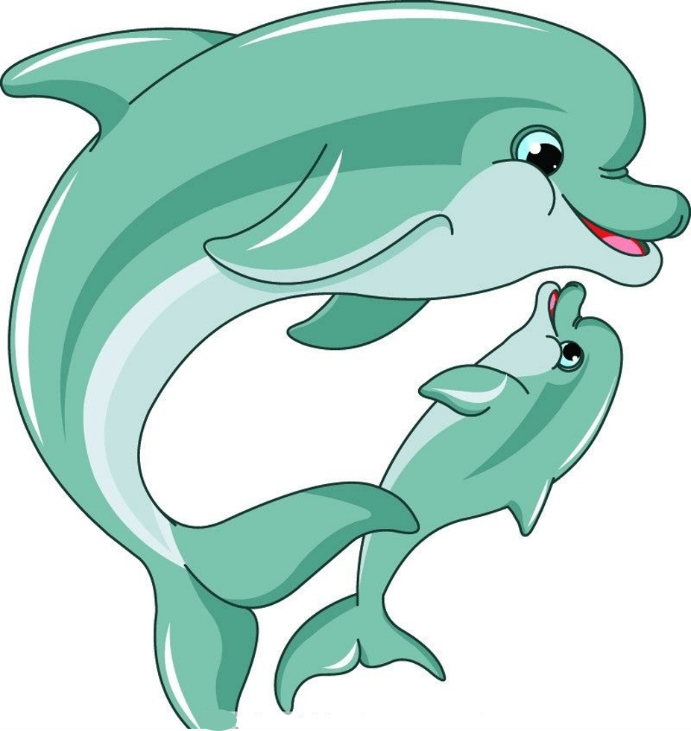 dà
fēi
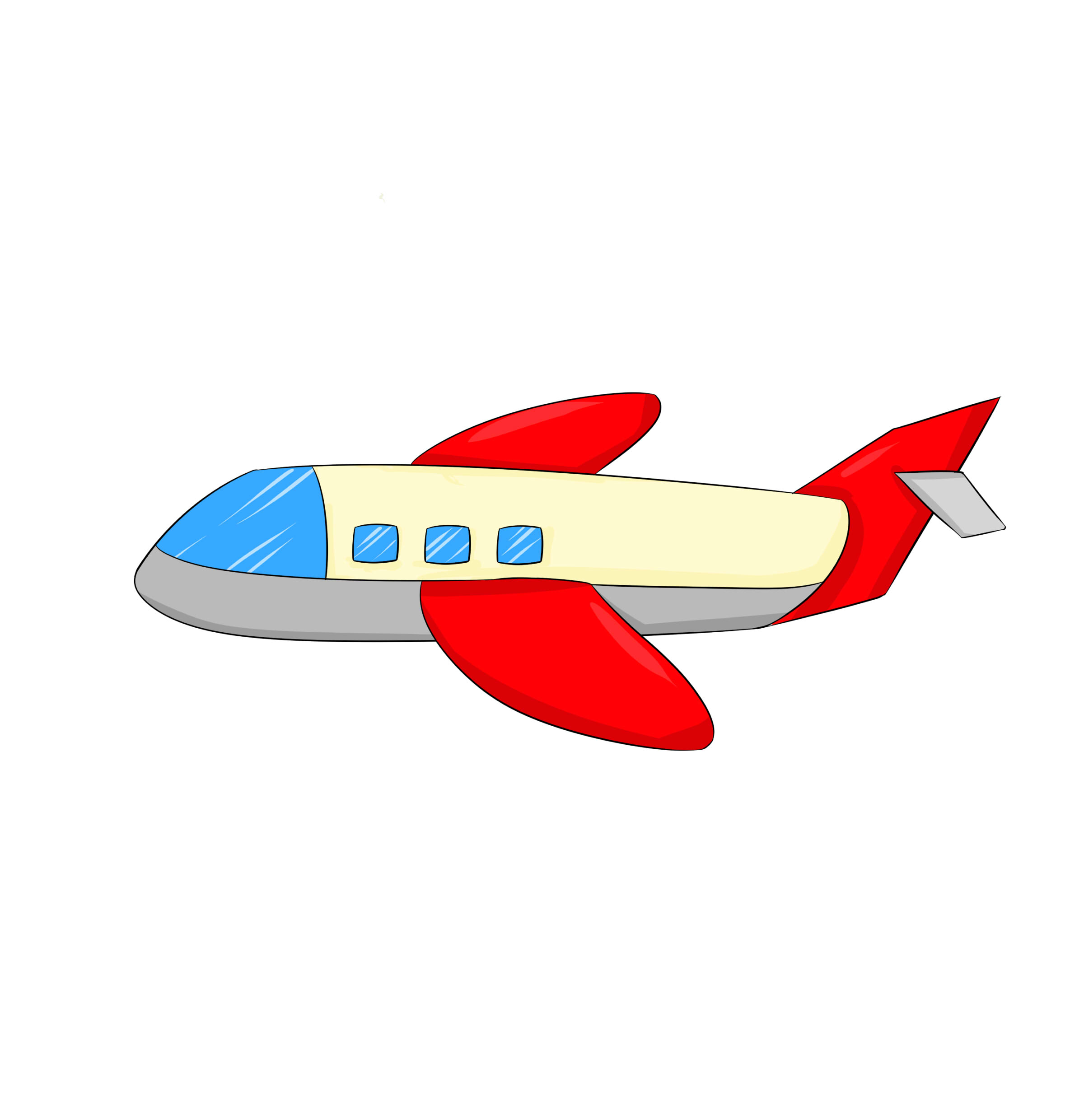 大
飞
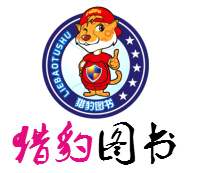 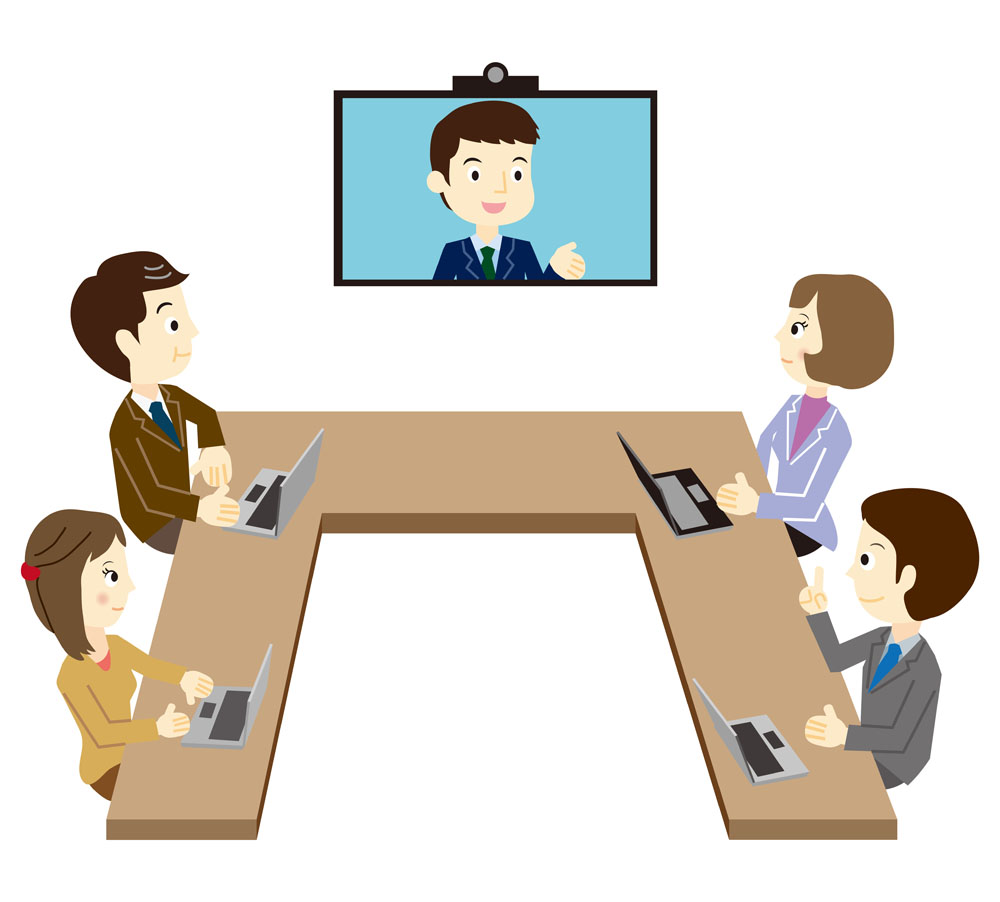 ɡè
huì
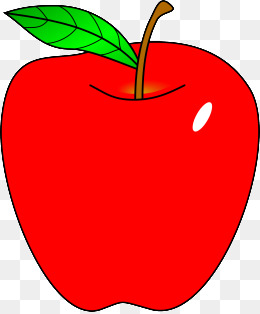 会
个
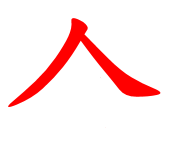 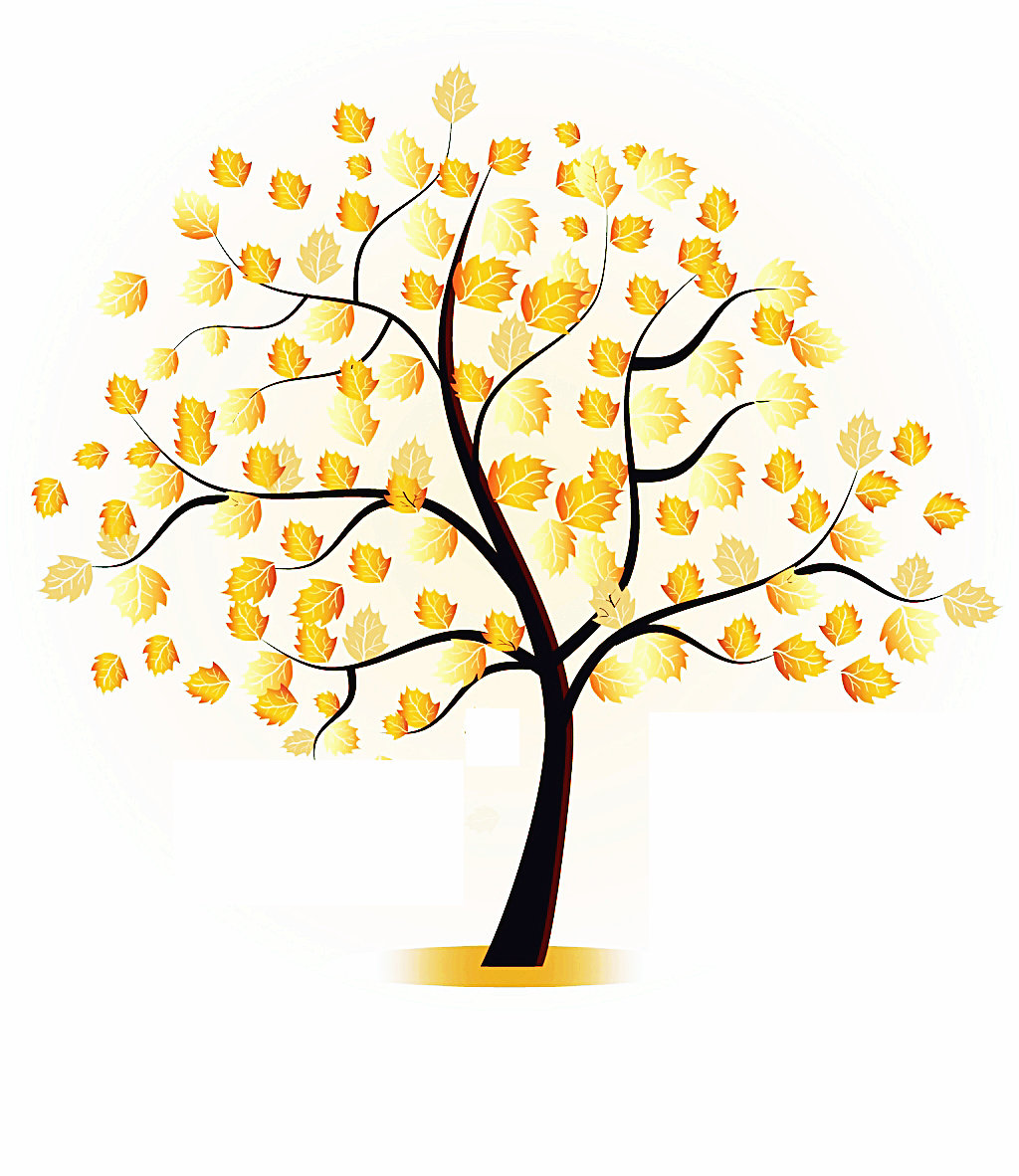 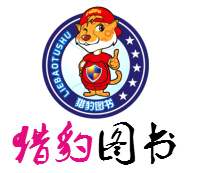 大
片
气
树
会
秋
飞
叶
个
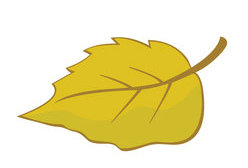 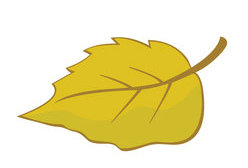 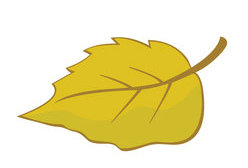 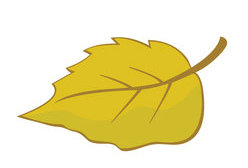 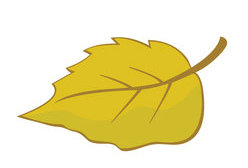 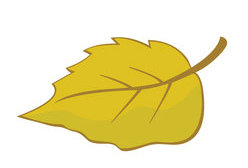 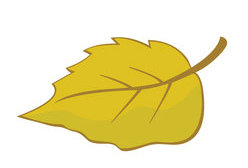 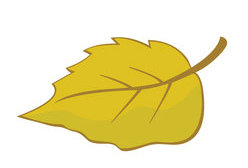 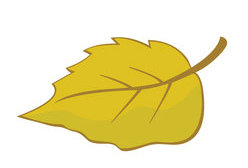 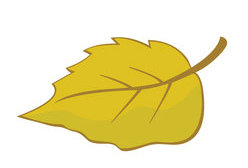 了
秋天到
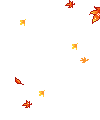 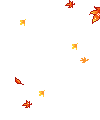 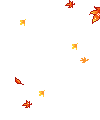 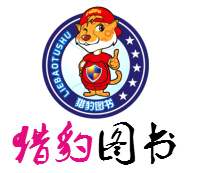 认一认
qiū 
秋 天
qì
天 气
fēi  le
飞 了
shù  yè
树 叶
huì
ɡè 
一 个
piàn piàn
一 片 片
一 会 儿
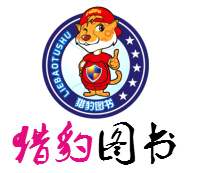 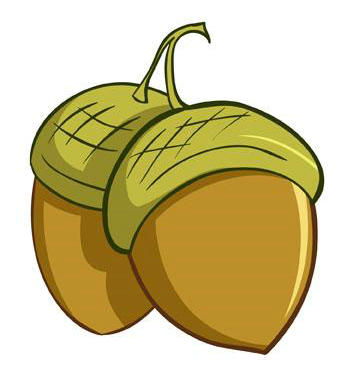 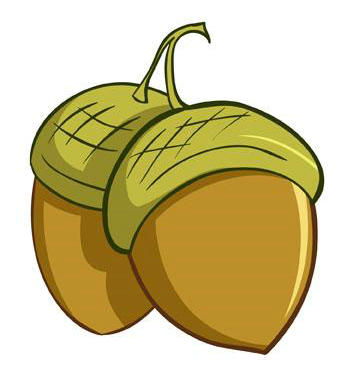 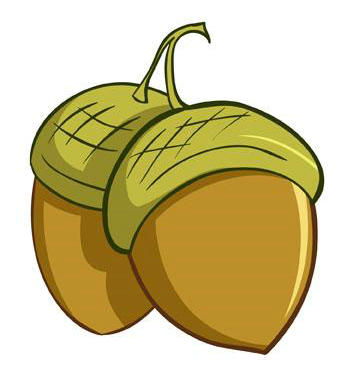 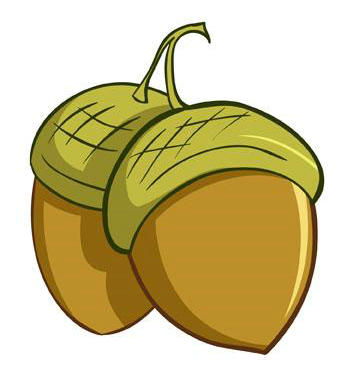 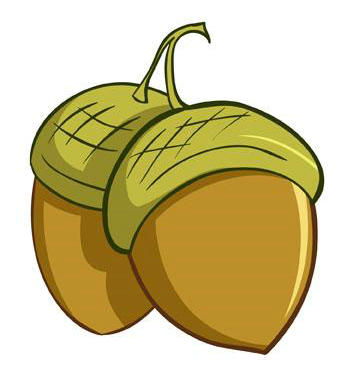 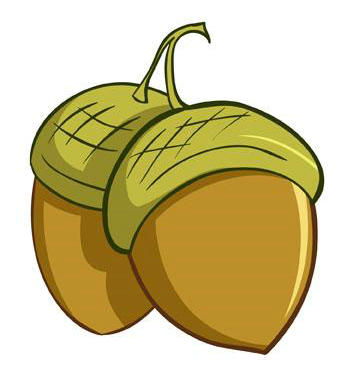 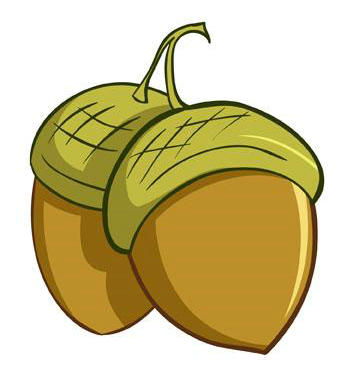 飞了
一会儿
秋天
一片片
天气
树叶
一个
采松果
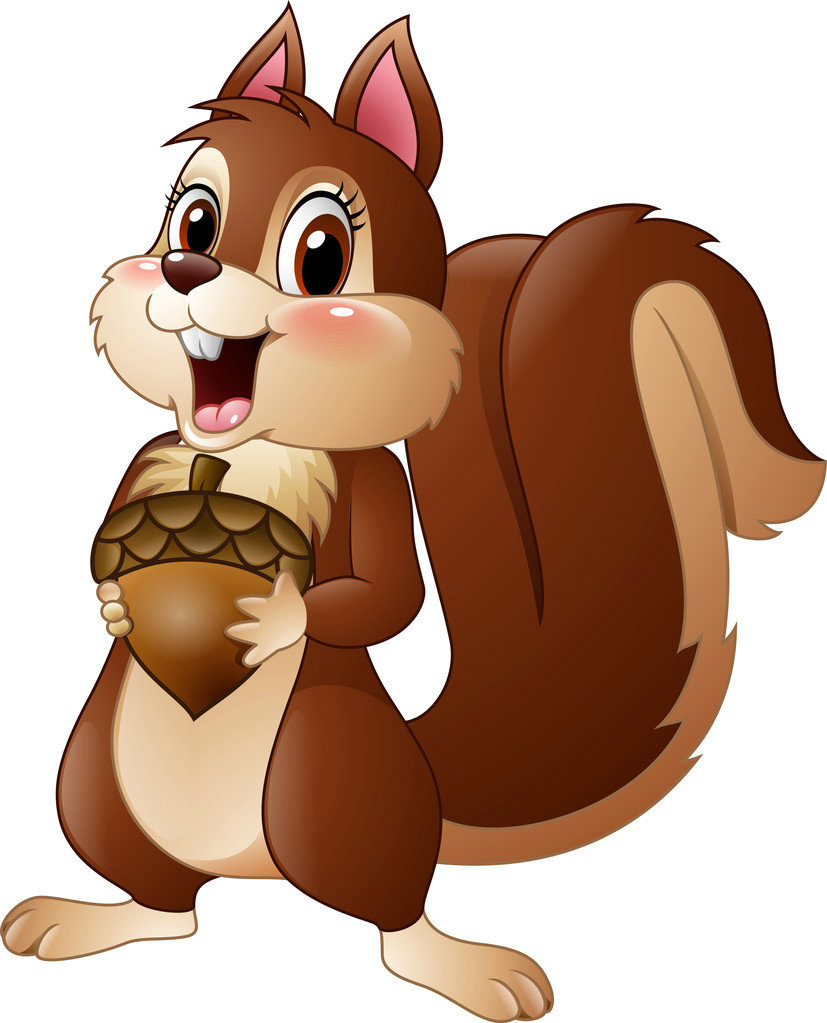 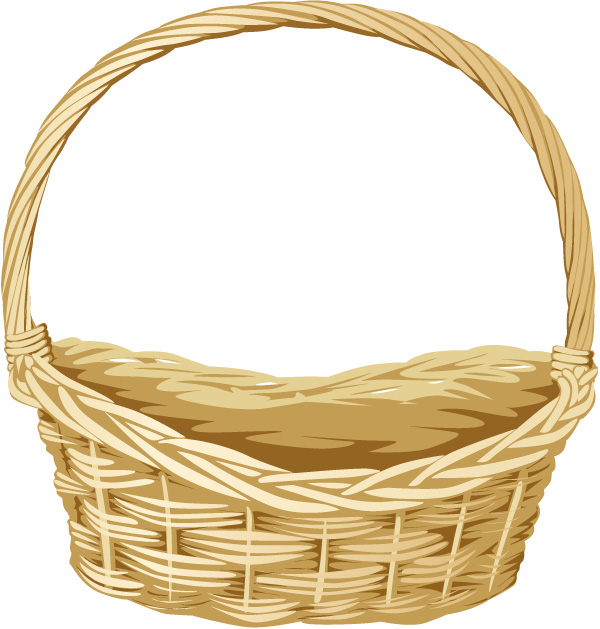 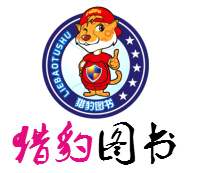 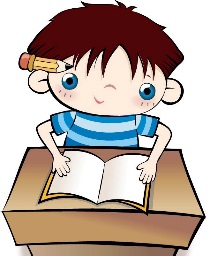 le
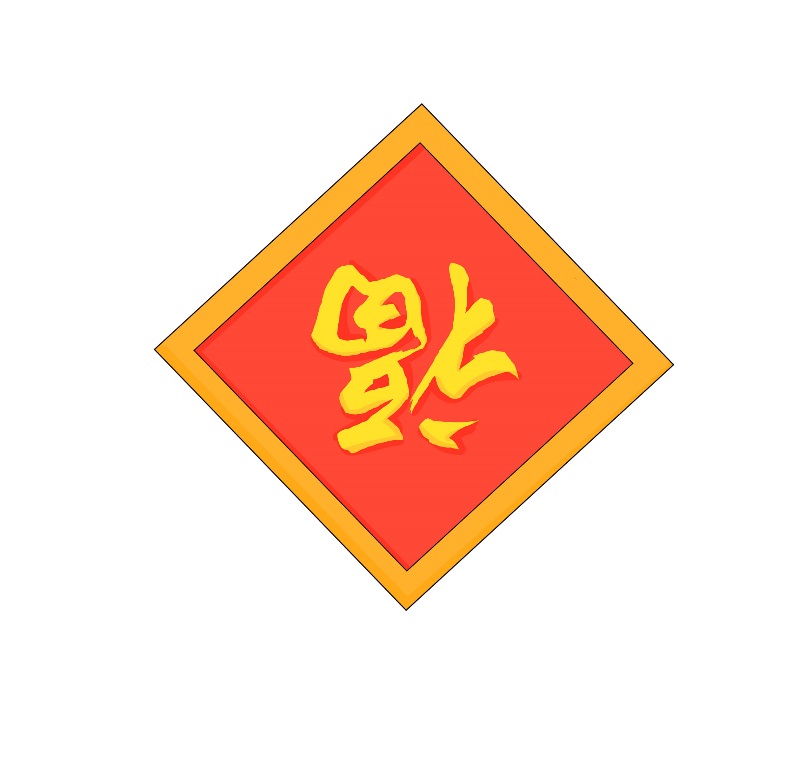 福到了
我会写
乛
部首：
笔顺：
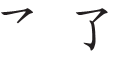 笑了  来了  飞了
组词：
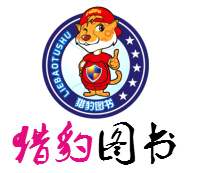 zǐ
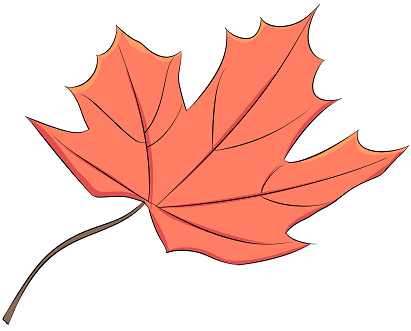 叶子
子
部首：
笔顺：
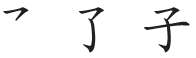 叶子  子孙  子女
组词：
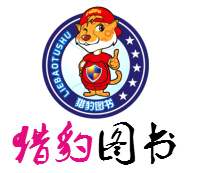 rén
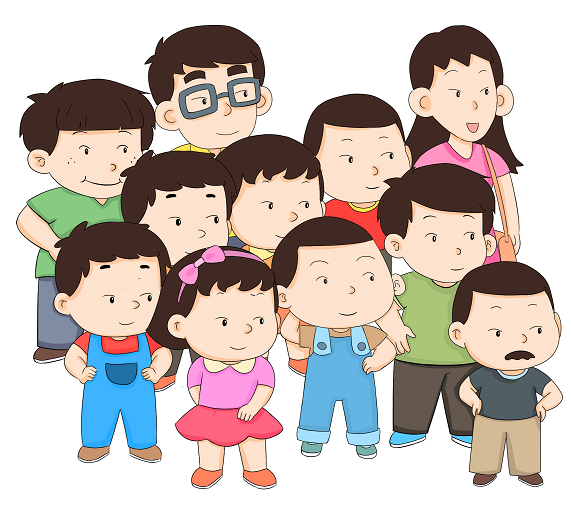 笔顺：
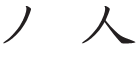 人
部首：
人们  人类  人口
组词：
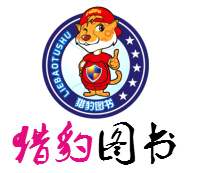 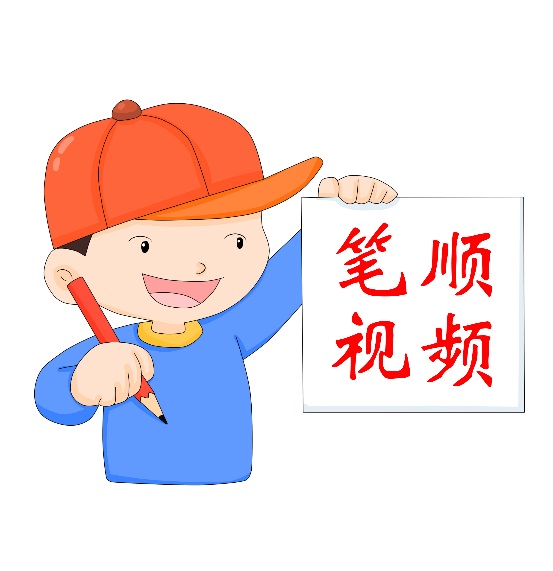 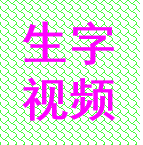 dà
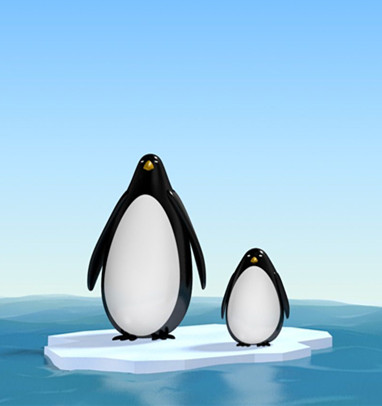 大
部首：
笔顺：
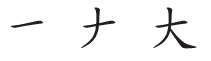 组词：
大小  大人  大约
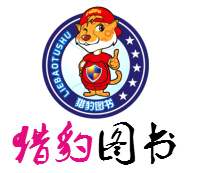 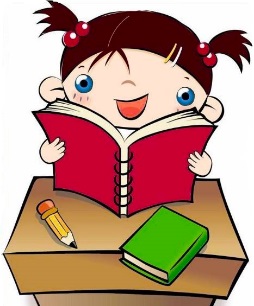 凉（liánɡ）:温度低。
大雁（dà yàn）：一种冬候鸟。
一会儿（yí huìr）：在很短的时间之内。
排（pái）：摆成行列。本文中指大雁摆成不同的行列。
词语解释
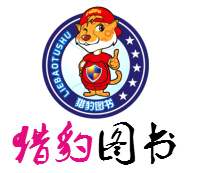 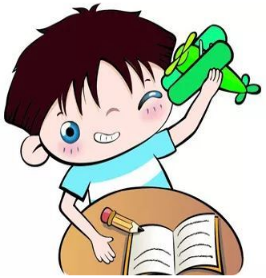 反义词
近义词
凉——寒
来——到
落下——掉下
凉——热
高——低
来——去
词语对对碰
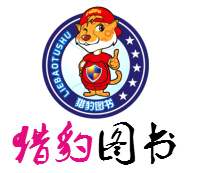 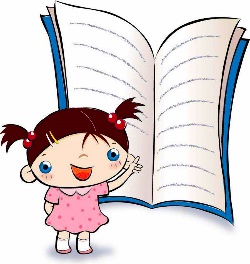 同学们，请大家认真听课文朗读，注意生字词的读音，边听边思考：
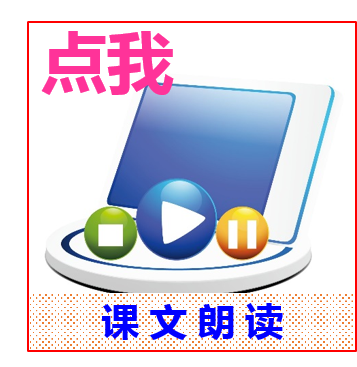 妙解课文
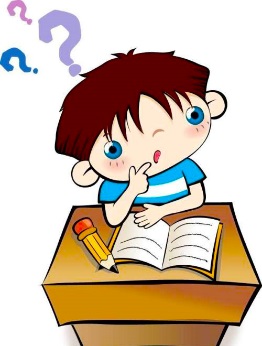 1.这篇课文有几个自然段？
2.秋天都有哪些变化呢？
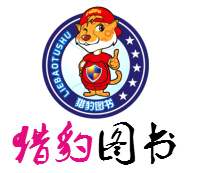 天 气 凉 了， 树 叶 黄 了， 一 片 片 叶 子 从  树 上  落 下 来。
tiān qì liánɡ le    shù  yè huánɡ le    yí  piàn
piàn yè  zi  cónɡ  shù shànɡ luò xià lái
1
读一读
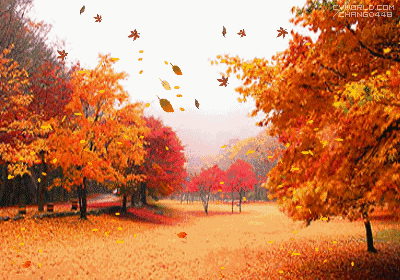 这段话描写了什么样的景象 ?
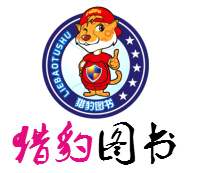 说一说
这段话描写了天气转凉、黄叶飘落的景象。“一片片”说明落下来的叶子有很多，告诉我们：秋天来了。
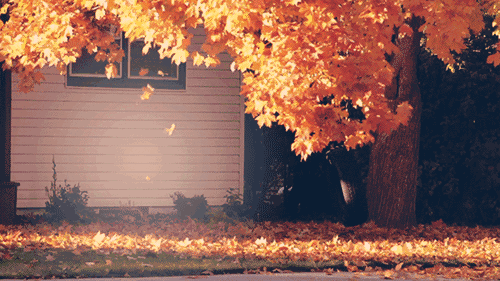 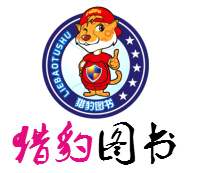 读一读
天 空 那 么 蓝，那 么 高。一 群 大 雁 往 南 飞，一 会儿 排 成 个“人”字，一 会儿 排 成 个“一”字。
tiān kōnɡ nà  me  lán   nà  me  ɡāo   yì  qún  dà
2
yàn wǎnɡ nán fēi   yí  huìr   pái chénɡ ɡè   rén   zì
yí  huìr   pái chénɡ ɡè   yī    zì
朗读这段话时，注意文中“一”的不同读音！
天空那么蓝，那么高。
看一看
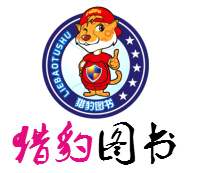 一群大雁往南飞，一会儿排成个“人”字，一会儿排成个“一”字。
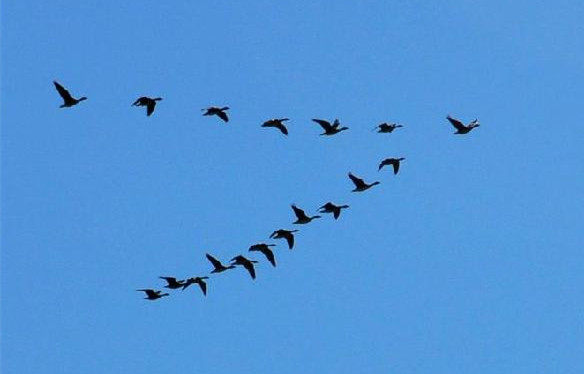 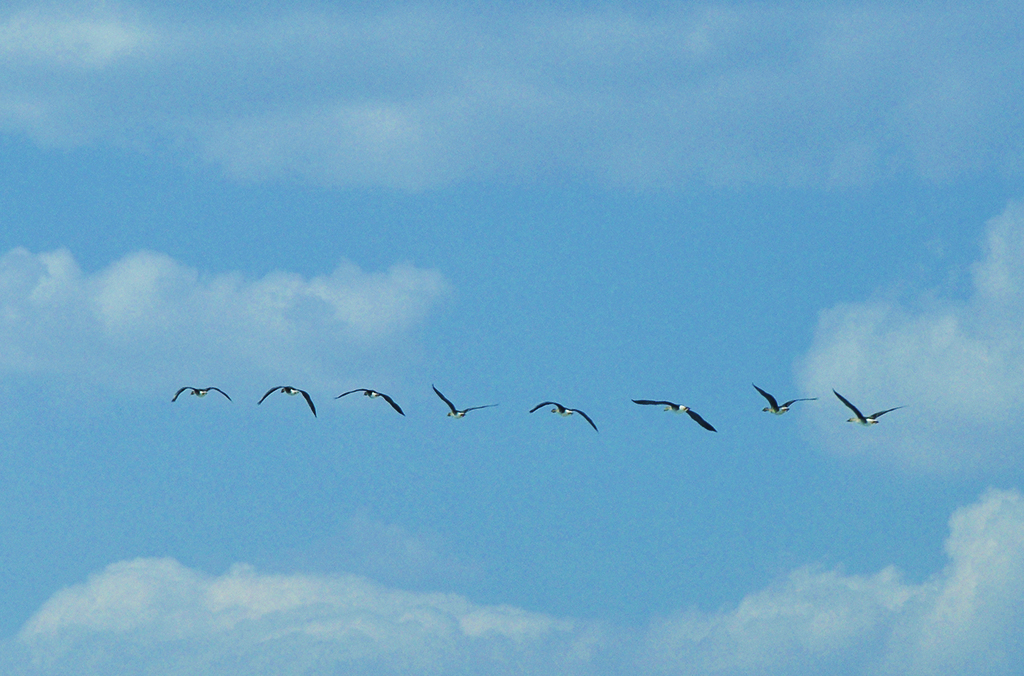 “人”字形
“一”字形
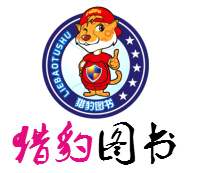 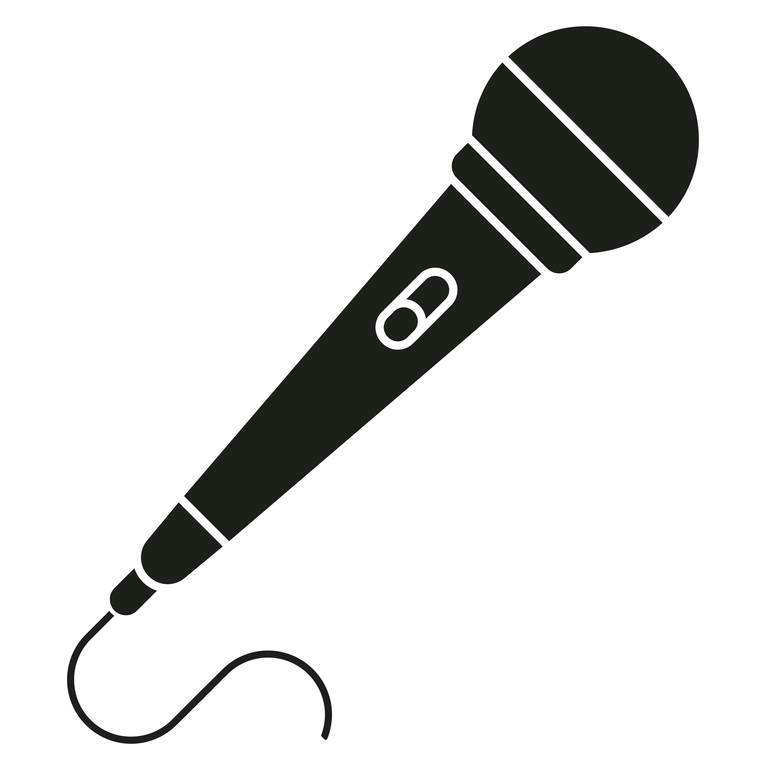 用“一会儿……一会儿……”说句子。
说一说
我一会儿      ，一会儿      。
            一会儿       ，一会儿       。
看书
画画
灯下的影子
变短
变长
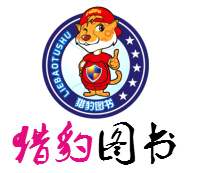 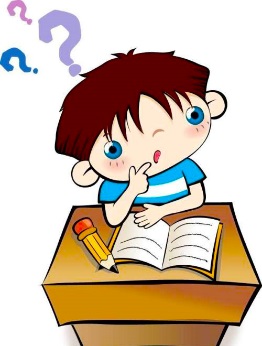 大雁为什么要向南飞？
因为冬天的北方太冷了，而南方比较暖和，所以它们要飞到南方过冬。
想一想
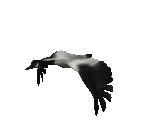 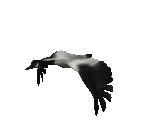 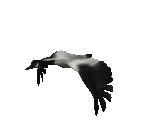 à   qiū tiān lái  le
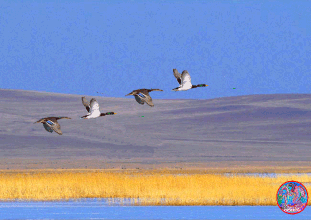 啊！秋 天 来 了！
3
这段话连用两个感叹号，表达出作者对秋天的喜爱和美好的向往。
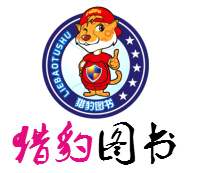 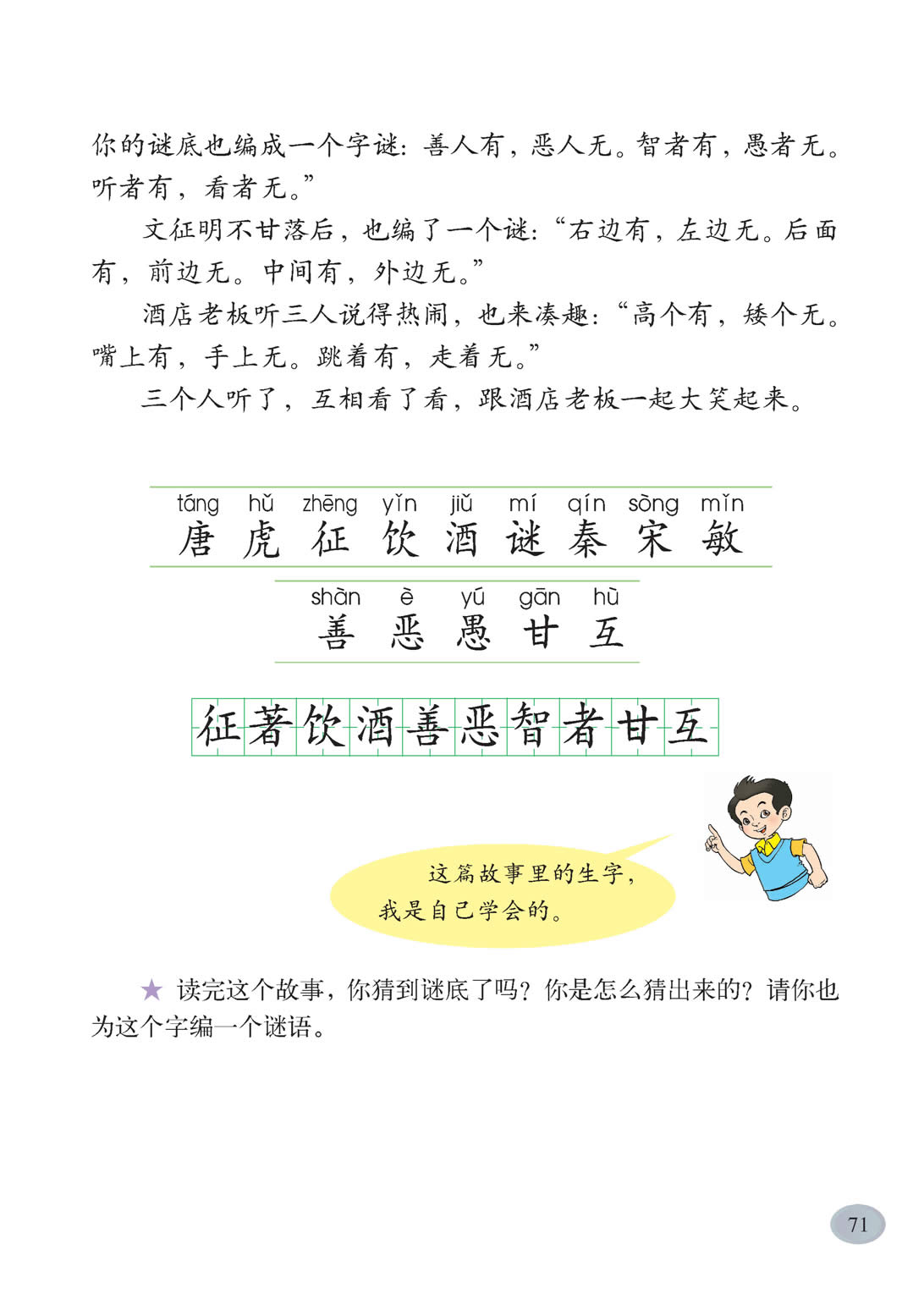 交流会
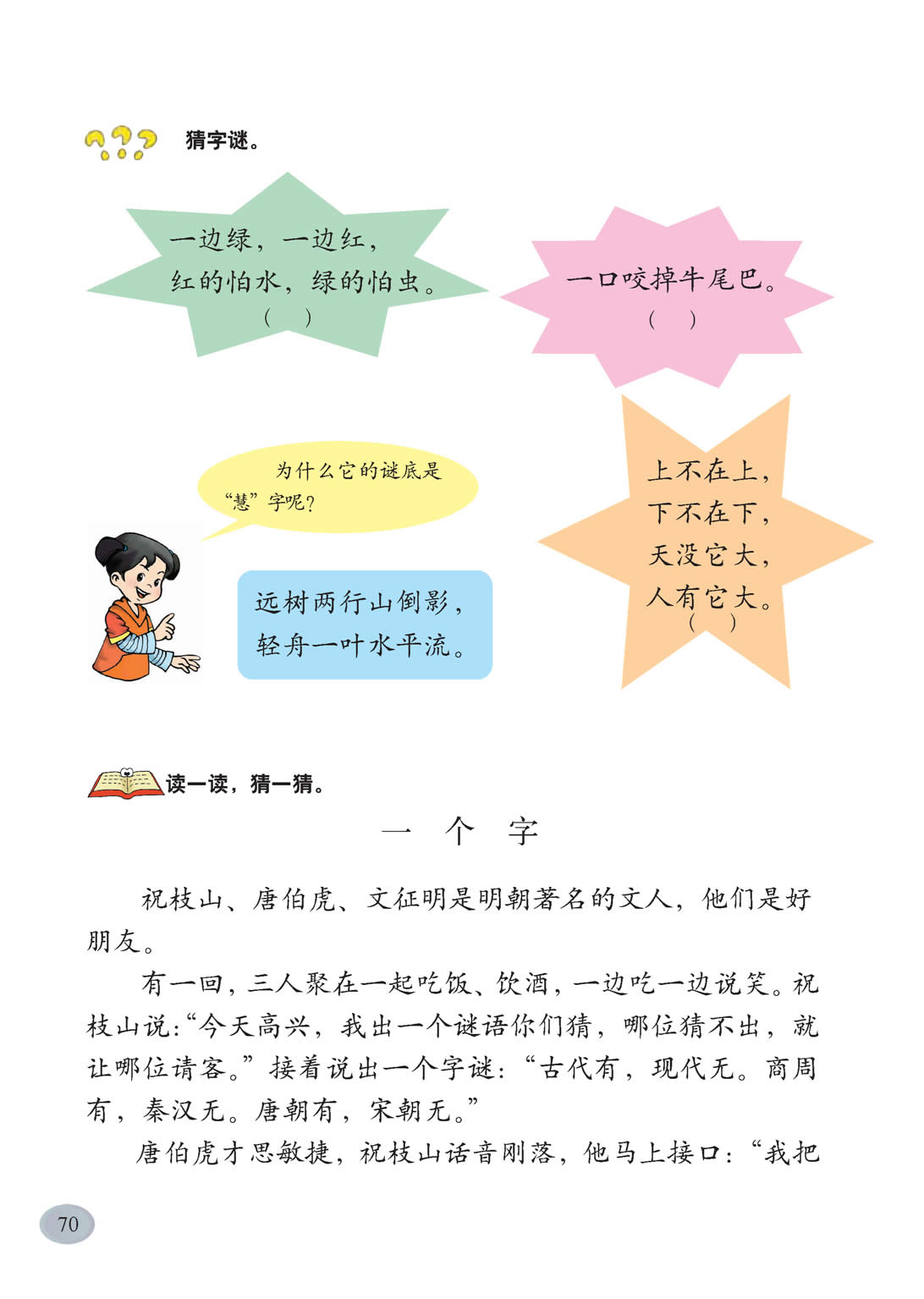 说一说：秋天到了，你的周围有什么变化？
秋天到了，菊花开了。
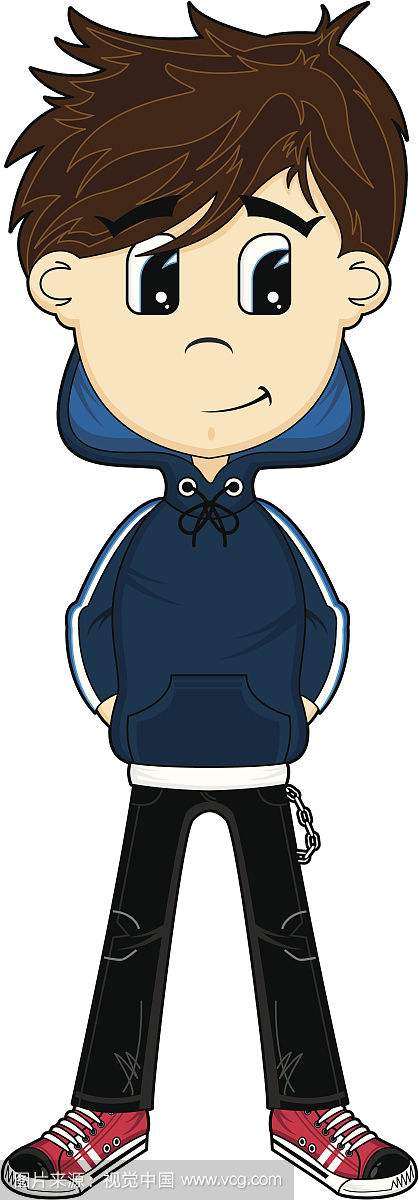 秋天到了，衣服比以前穿得多了。
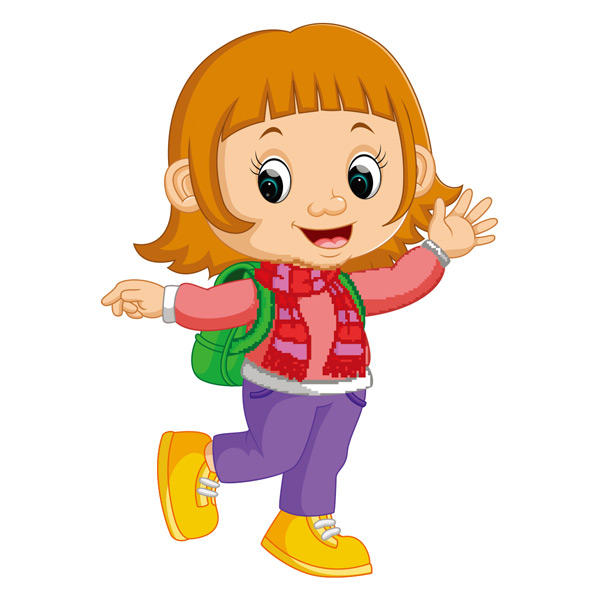 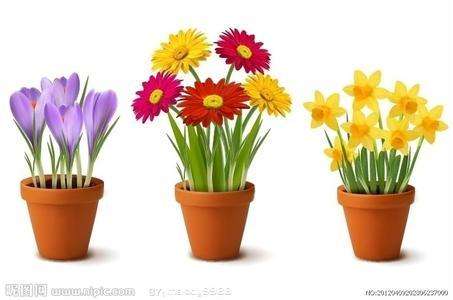 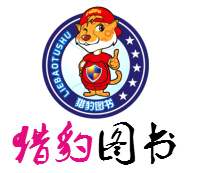 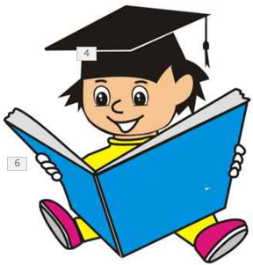 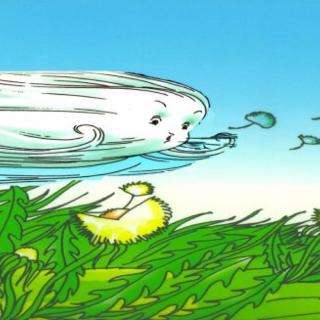 凉了
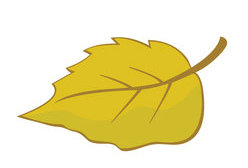 黄了、落了
层次梳理
赞美喜爱
秋  天
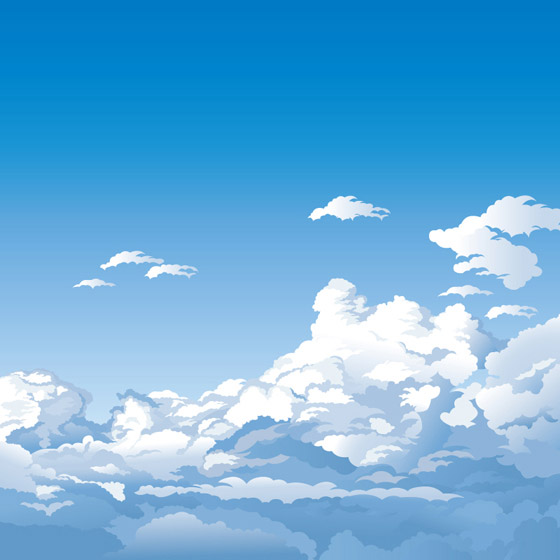 蓝、高
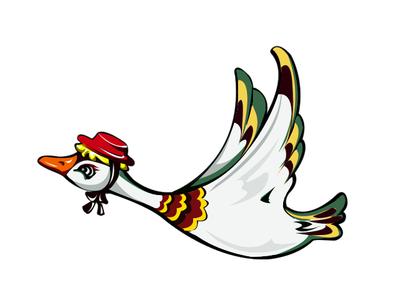 南飞
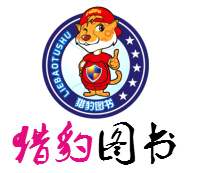 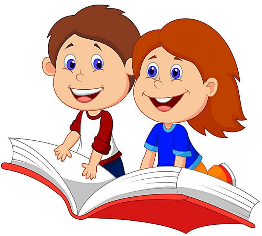 这篇课文抓住了秋天的特征：天气凉了，树叶黄了、落了，天空又蓝又高，大雁往南飞等，写出了秋天景物的美好，表达了作者对秋天的喜爱之情。
主旨归纳
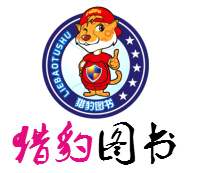 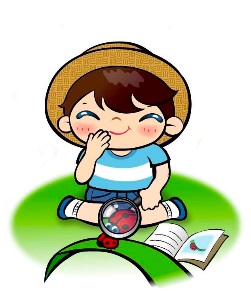 点击本页黄色方块！
秋天的颜色
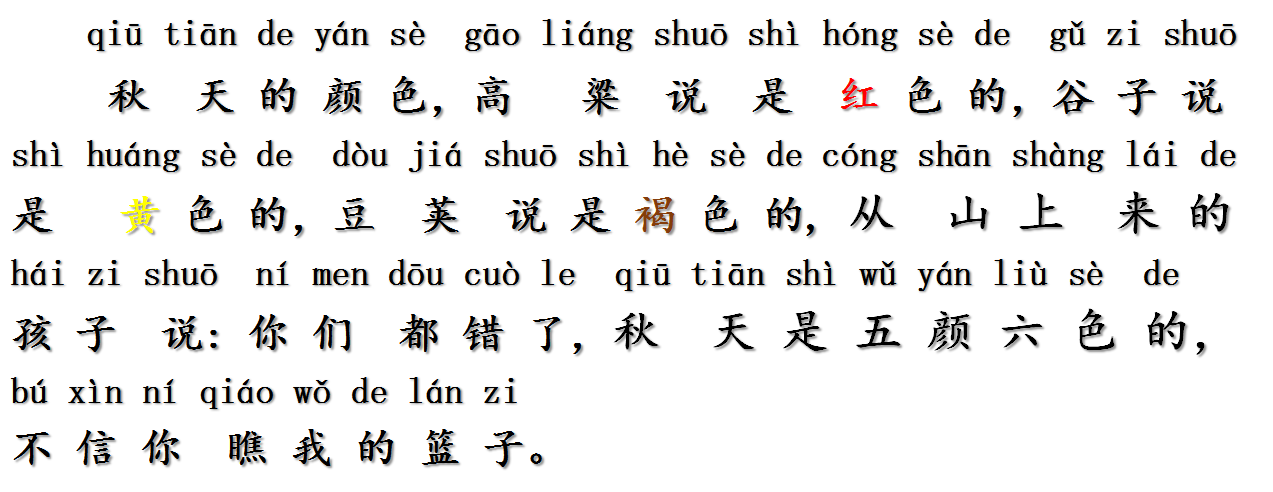 高 粱
谷子
知识拓展
豆 荚
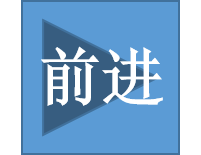 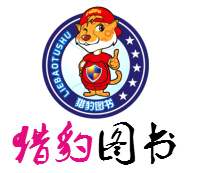 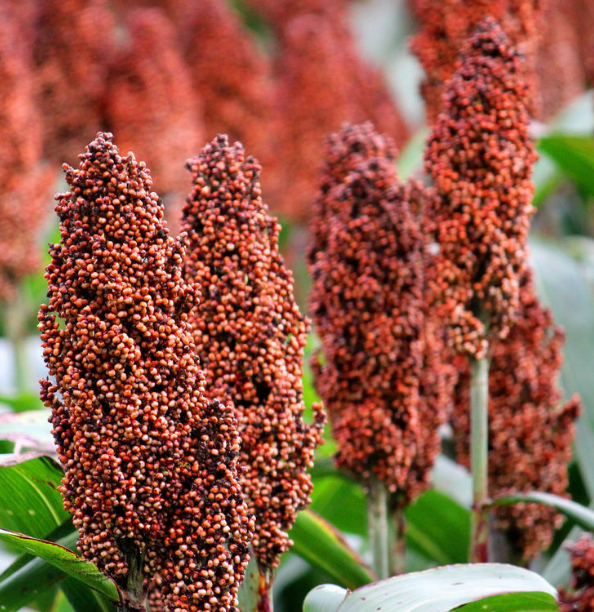 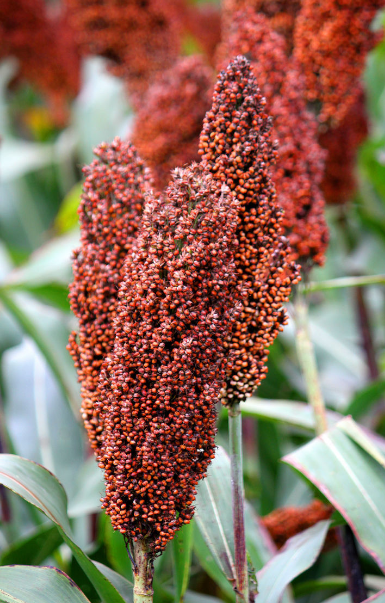 高粱
返回
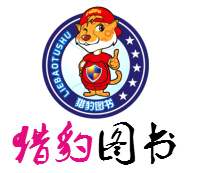 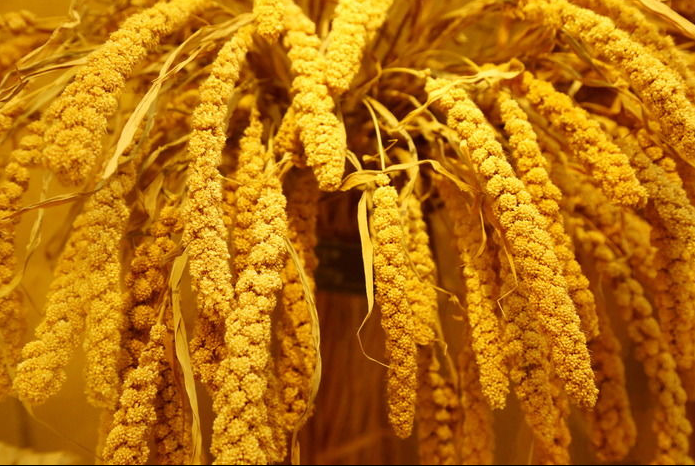 谷子
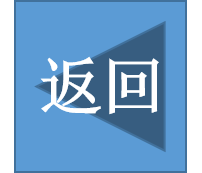 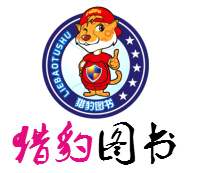 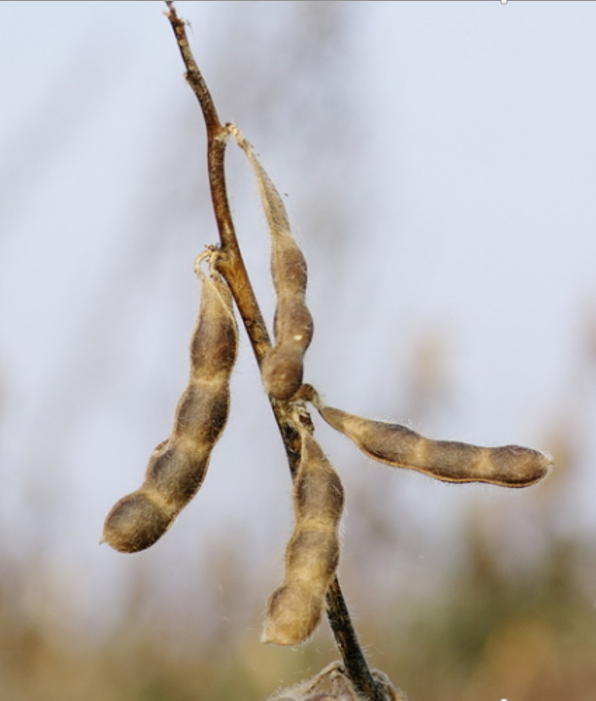 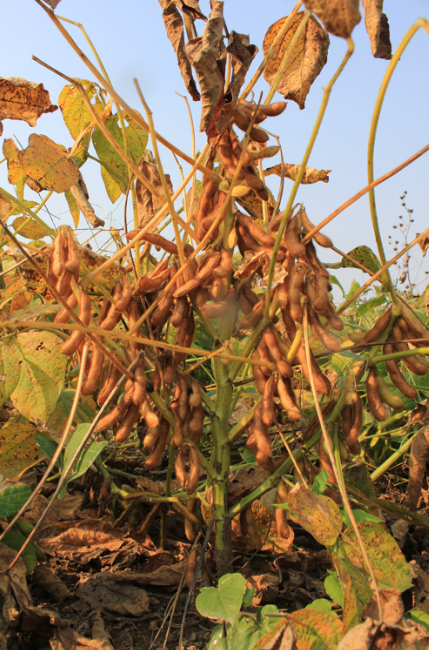 豆荚
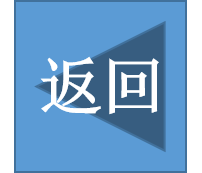 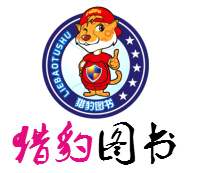 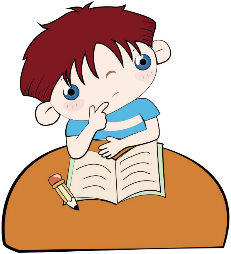 到公园里或田野里看一看，你看到的秋天是什么样子？用手中的画笔画一画吧！
我会画
课后习题
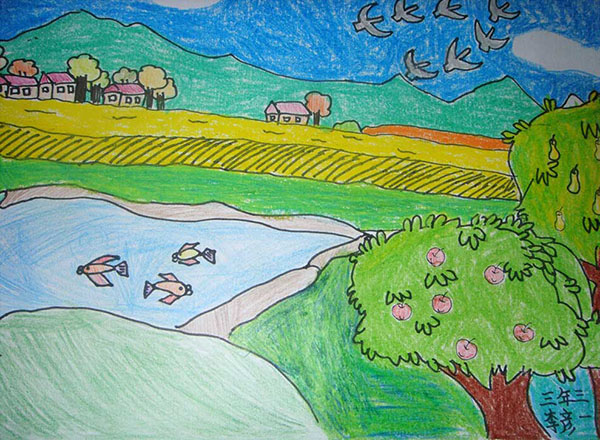 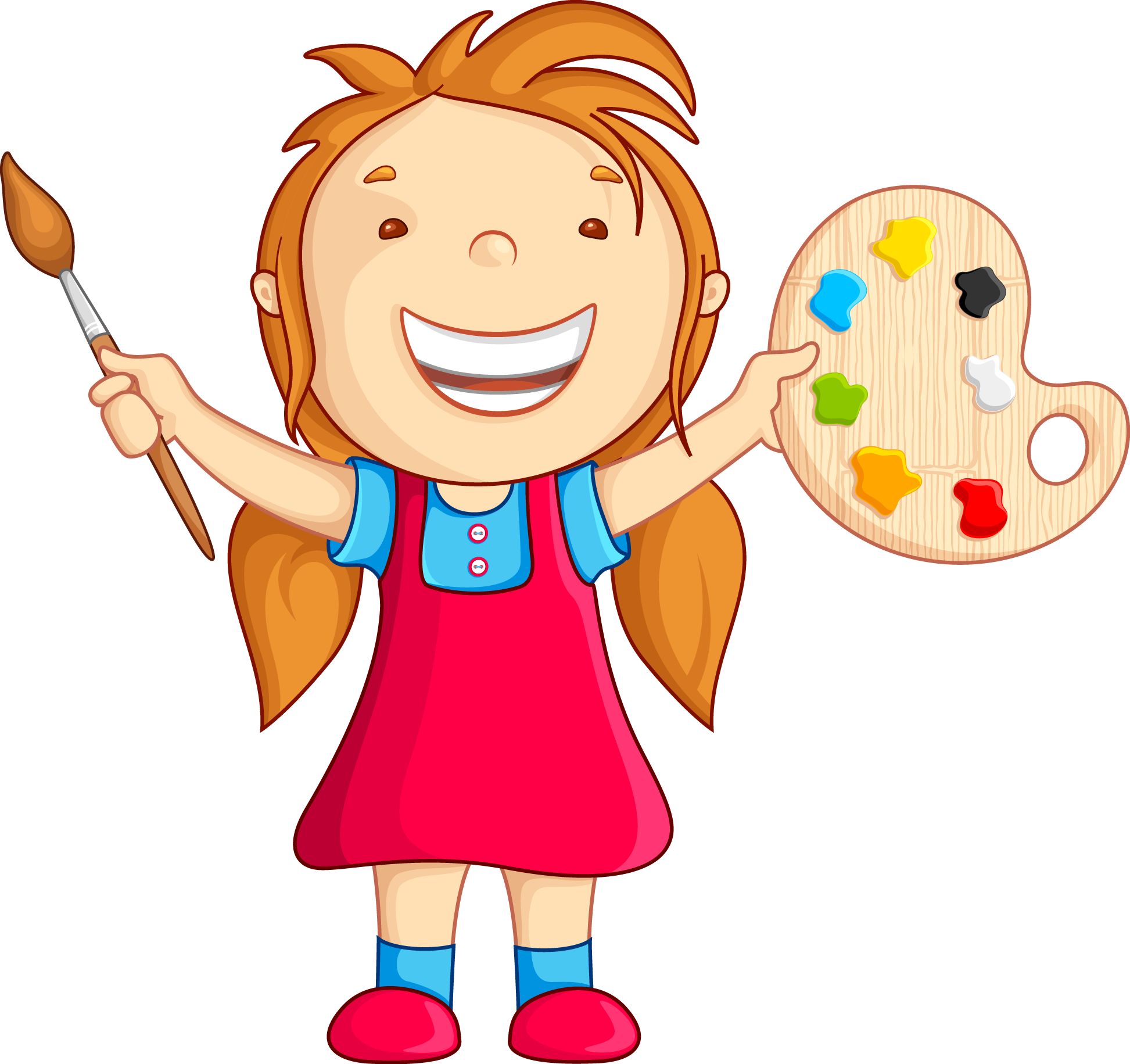 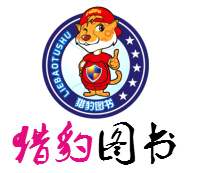 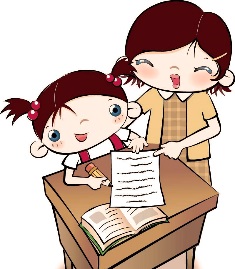 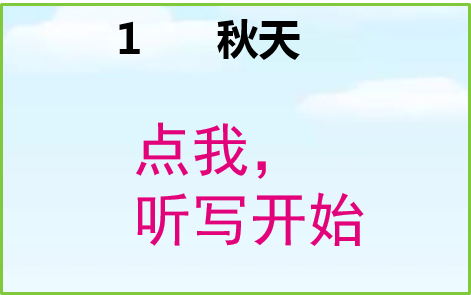 听写词语。
课后作业
在田字格中练习书写本课的生字。
有感情地朗读课文。背诵课文。
秋天是一个美丽的季节，同学们可以走出家门，到大自然中去寻找秋姑娘，和秋姑娘一起尽情玩耍！
结束语
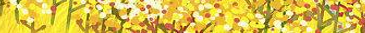